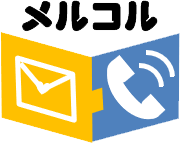 導入事例
事例No.103
大手製造メーカ／売上400億
設備・機器と連携
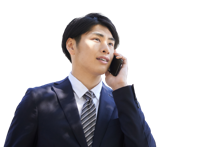 2,000以上の設備の異常に対応するために監視チームが常駐し、異常時には手動で管理者に連絡を行っていた。
担当者が出なかった場合は次の人に順次連絡をおこない、大変手間が掛かっていた。
監視業務を自動化するためにメルコルを導入。
手動の連絡体制が自動化され大幅な効率化となりました。
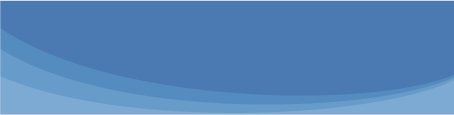 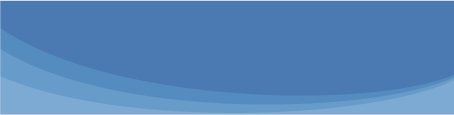 ご担当者様の声
導入背景(課題)
担当者
Aさん
担当者
Bさん
担当者
Cさん
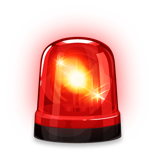 電話連絡
監視チーム
Aさんが
出なかったら
Bさんが
出なかったら
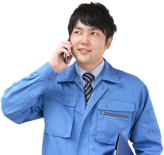 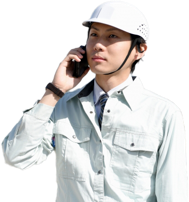 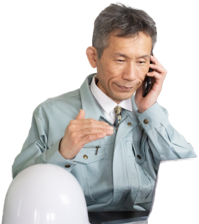 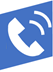 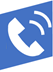 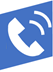 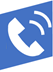 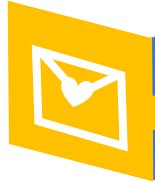 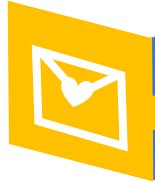 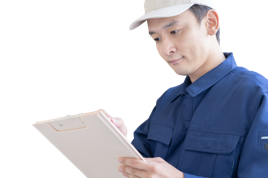 メール通知
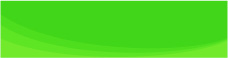 導入前
設備
設備
電話連絡
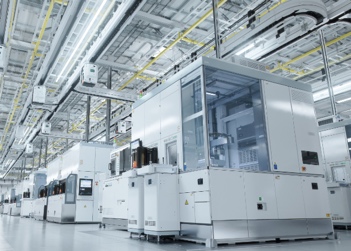 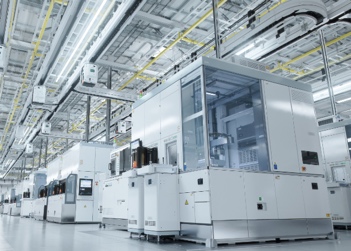 電話連絡
順番発信機能を利用
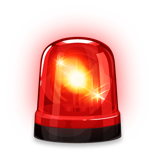 担当者
Aさん
担当者
Bさん
担当者
Cさん
異常
発生
Aさんが
出なかったら
Bさんが
出なかったら
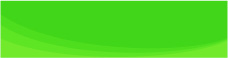 導入後
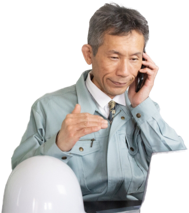 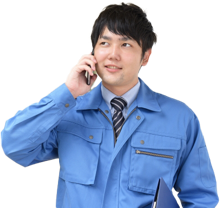 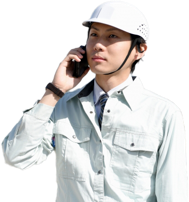 メール通知
電話通知
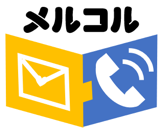 異常
発生
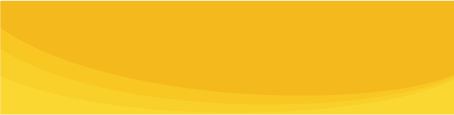 ご利用プラン
ビジネスライト(月払) 6,980 円/月（年払いの場合 5,980円/月換算）
Copyright© 2020　TowerHeartSolutions